МИНИСТЕРСТВО ОБРАЗОВАНИЯ И НАУКИ РФ
БАЛТИЙСКИЙ ФЕДЕРАЛЬНЫЙ УНИВЕРСИТЕТ ИМЕНИ ИММАНУИЛА КАНТА
 ПРЕЗИДЕНТСКАЯ ПРОГРАММА ПОДГОТОВКИ УПРАВЛЕНЧЕСКИХ КАДРОВ
ВЫПУСКНАЯ АТТЕСТАЦИОННАЯ РАБОТА 
на тему: 
«Формирование организационной культуры организации 
на примере ООО «БИО ФАРМИНГ» 
(проекта по развитию биоэнергетических культур)»
слушателя
Ольховского А.А.

Научный руководитель
Алтунина В.В.
О предприятии
Компания ООО «БИО ФАРМИНГ» зарегистрирована в 2020 году. 
Предприятие входит в ГК «КАЛАГРА», основанную в 2017 году. 

Место регистрации:
г. Калининград, Московский пр.274
Место ведения деятельности:
Калининградская обл., Черняховский р-н, пос. Доваторовка

Численность сотрудников: 12

Направления деятельности: сельское хозяйство / растениеводство
Продукция: посадочный материал и биомасса Мискантуса Гигантеуса сорт  КАМИС
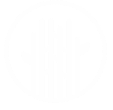 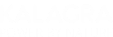 SWOT-анализ предприятия (выводы)
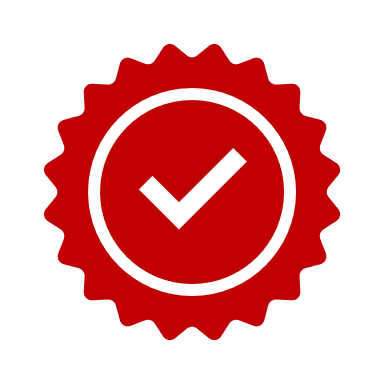 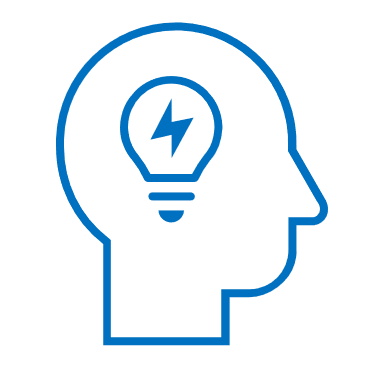 Организационная структура предприятия
Генеральный директор
Центральный офис (Калининград)
Производственная база (Черняховск)
Операционный директор (вакантно)
Главный бухгалтер
Главный юрист
Прораб
Главный механик
Управляющий базой (вакантно)
Директор по растениеводству
Начальник склада
Механик
Разнорабочие
Разнорабочие
Ассистент директора
Сезонные работники
(люмпенизированный тип)
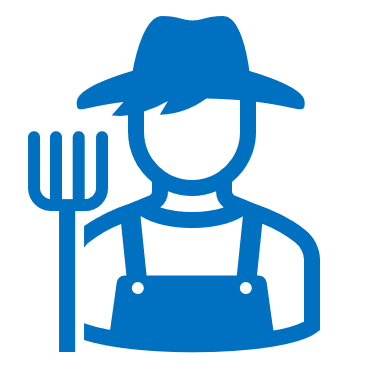 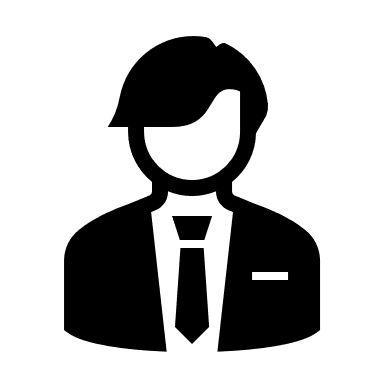 Миссия и базовые ценности
Миссия
«Мы создадим и внедрим бизнес-модель, которая будет поощрять граждан инвестировать в экологию и сельское хозяйство, вкладываться в декарбонизацию, бережливое производство, продовольственную безопасность страны и закладку фундамента новейшей экономики России, а не в бетонные коробки в многоэтажках, депозиты кредитных организаций или эфир блокчейна»
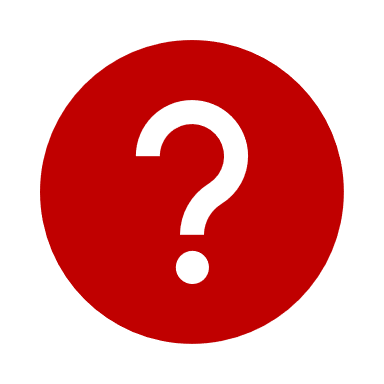 FARM HAND концепция
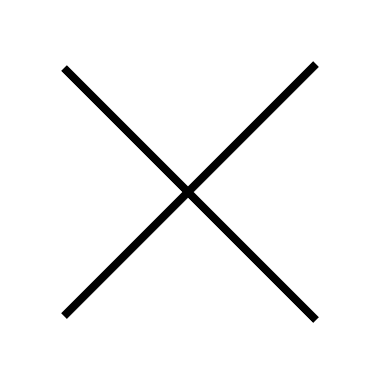 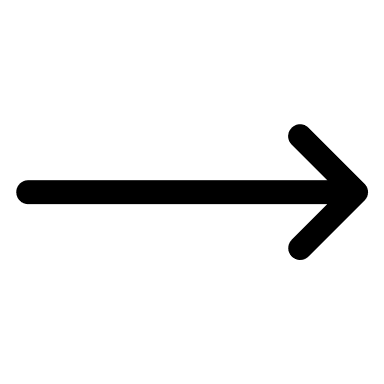 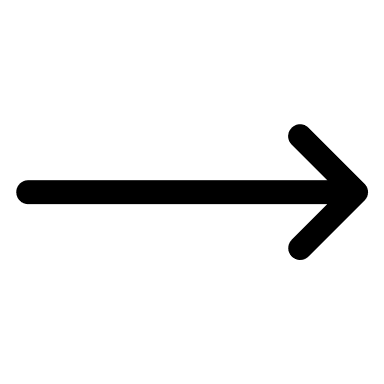 Универсальность

Мультизадачность

Производительность

Опыт/Обучение

Лояльность

Взаимоуважение
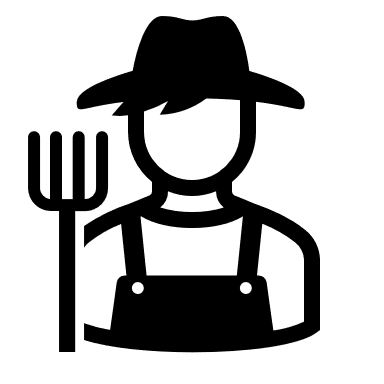 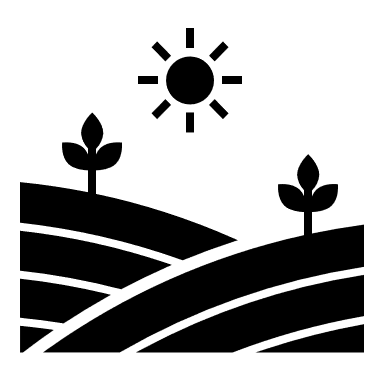 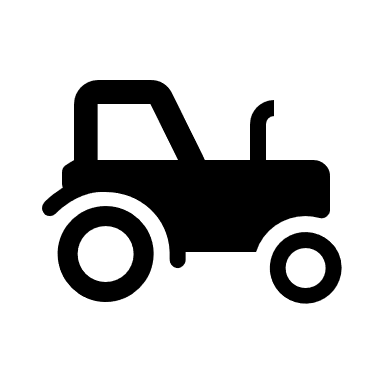 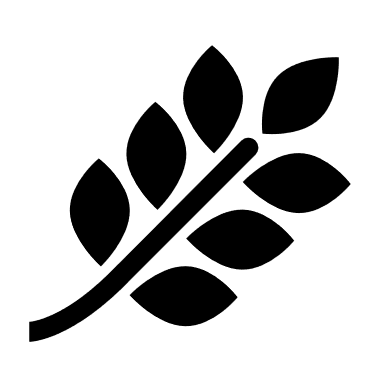 Красные воротнички
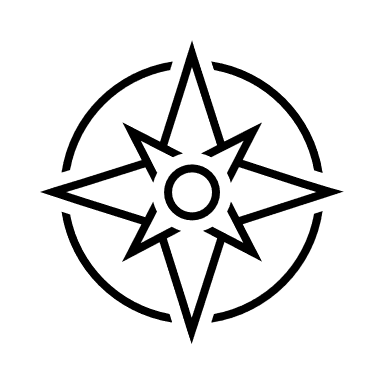 ЗАПАД
ВОСТОК
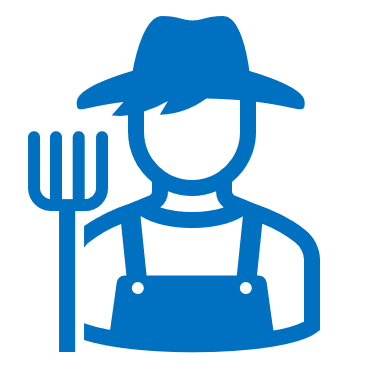 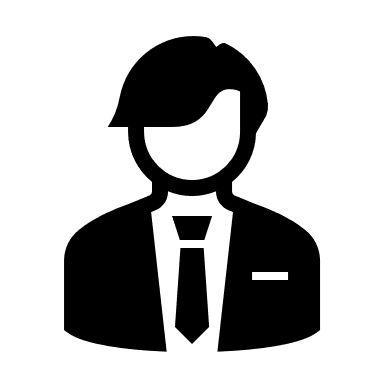 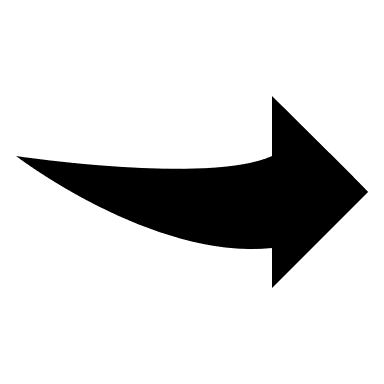 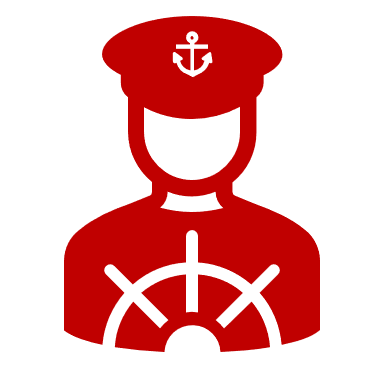 Новая организационная структура предприятия
Генеральный директор
И
ШТАБ «Операционный директор»
Главный бухгалтер
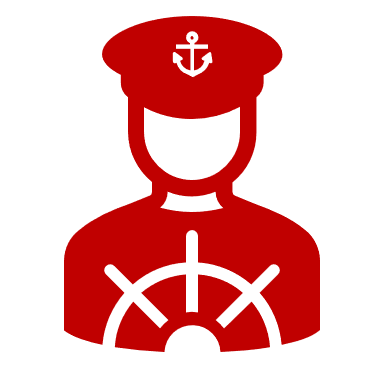 Производственная база (Черняховск)
Главный юрист
У
Директор по растениеводству
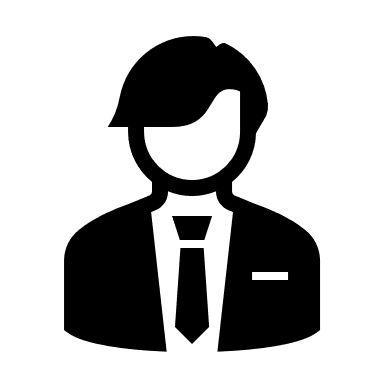 Ассистент директора
Прораб
Главный механик
Управляющий базой (вакантно)
В
Начальник склада
Механик
Разнорабочие
Разнорабочие
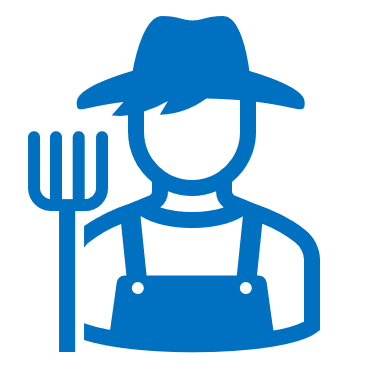 Сезонные работники
(люмпенизированный тип)
Благодарю завнимание
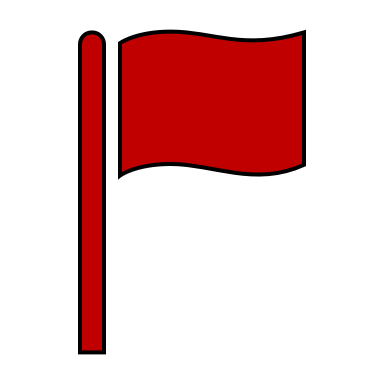 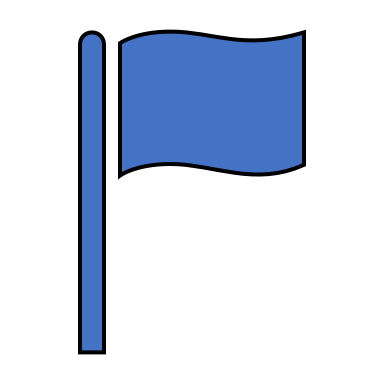 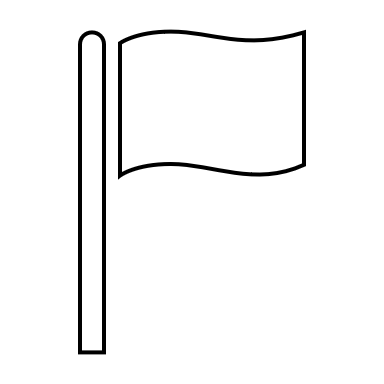